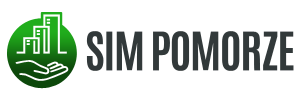 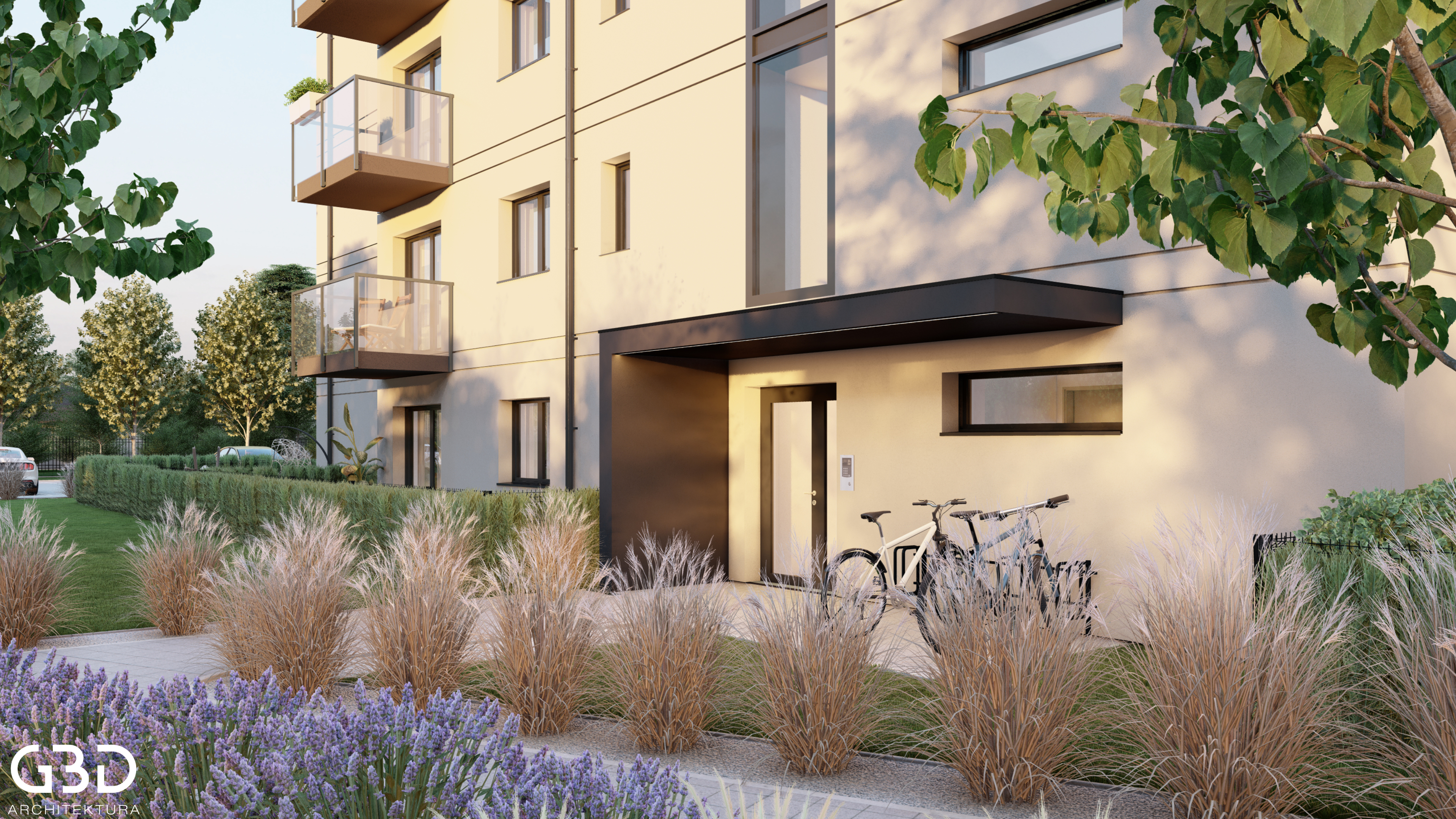 Człuchów, 04.03.2025
1
Co to jest sim?
Społeczna Inicjatywa Mieszkaniowa, czyli SIM, to spółka realizująca budownictwo społeczne.
Jej zadaniem jest budowanie mieszkań na wynajem o umiarkowanym czynszu.
SIM-y to tzw. spółki not for profit budujące mieszkania społeczne.
2
CO TO JEST SIM ?
Prowadzenie zajęć
3
Dla kogo mieszkania w sim?
Dla osób i rodzin nie posiadających własnego mieszkania, które dysponują środkami na regularne opłacanie czynszu, jednak ich dochody są za niskie na zaciągnięcie kredytu hipotecznego na mieszkanie.
4
Dla kogo mieszkania w sim?
Dla osób, które nie mają zdolności kredytowej, a mają tzw. “zdolność czynszową”;
Dla osób, których dochody są zbyt wysokie, by przyznano im lokal komunalny;
Dla osób, które nie posiadają tytułu prawnego do lokalu mieszkalnego w Człuchowie.
5
Korzyści z bycia najemcą sim
możliwość zamieszkania w SIM bez konieczności zaciągania kredytu; 
wniesienie partycypacji w wysokości 15% kosztów budowy lokalu mieszkalnego;
konkurencyjne stawki czynszu – niższe niż na rynku komercyjnym;
możliwość zmiany umowy najmu na umowę najmu z dojściem do własności.
6
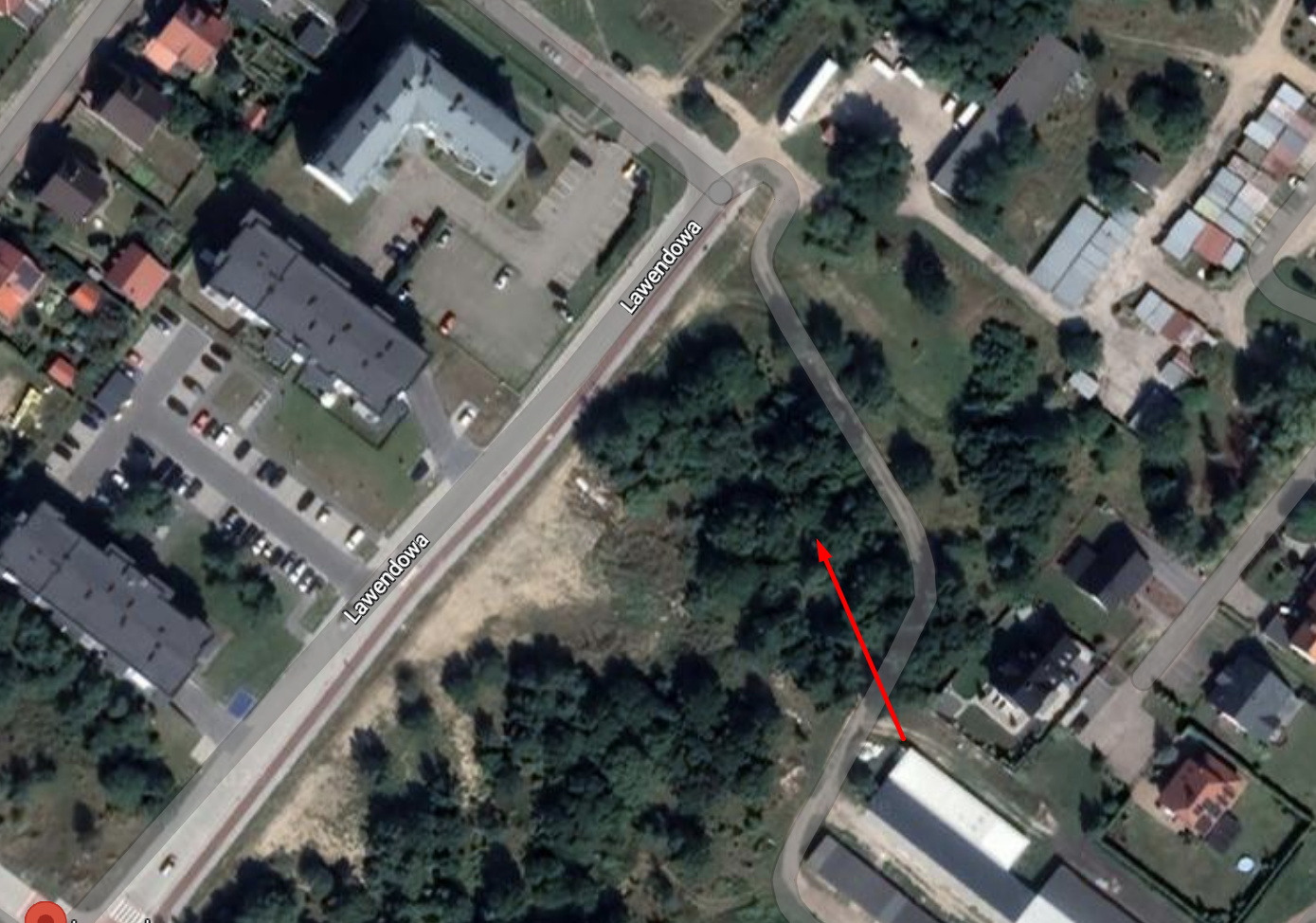 działki 1281/1, 751/42
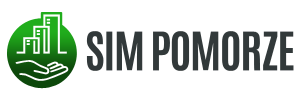 Gdzie budujemy w CZŁUCHOWIE ?
7
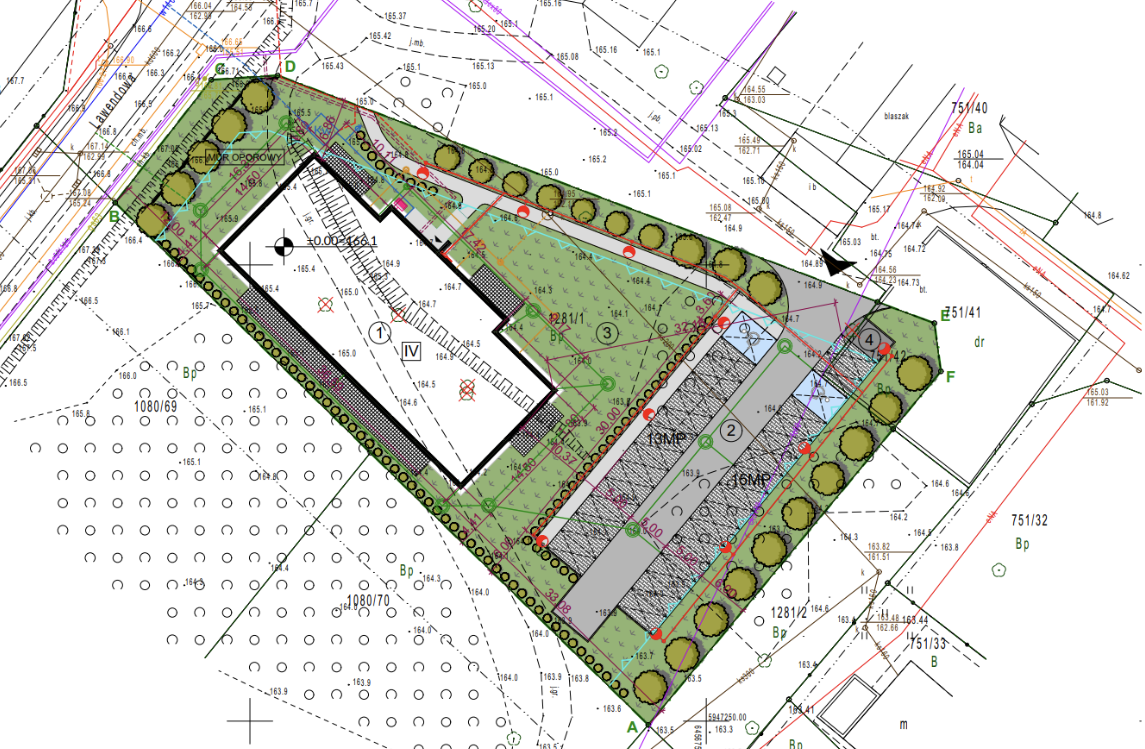 Zagospodarowanie terenu
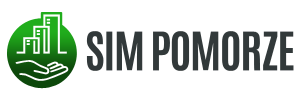 Co budujemy w Człuchowie?
8
Budynek wielorodzinny niepodpiwniczony wraz z infrastrukturą techniczną, parkingiem, instalacjami zewnętrznymi, przyłączami
Budynek zaprojektowano jako 4-kondygnacyjny z 1 klatką 
Na każdym piętrze zaprojektowano: 7 lokali mieszkalnych, w tym: 1 lokal 4-pokojowy, 3 lokale 3-pokojowe oraz 3 lokale 2-pokojowe.
Na każdym piętrze jeden lokal mieszkalny będzie dostosowany dla zamieszkania przez osoby niepełnosprawne.
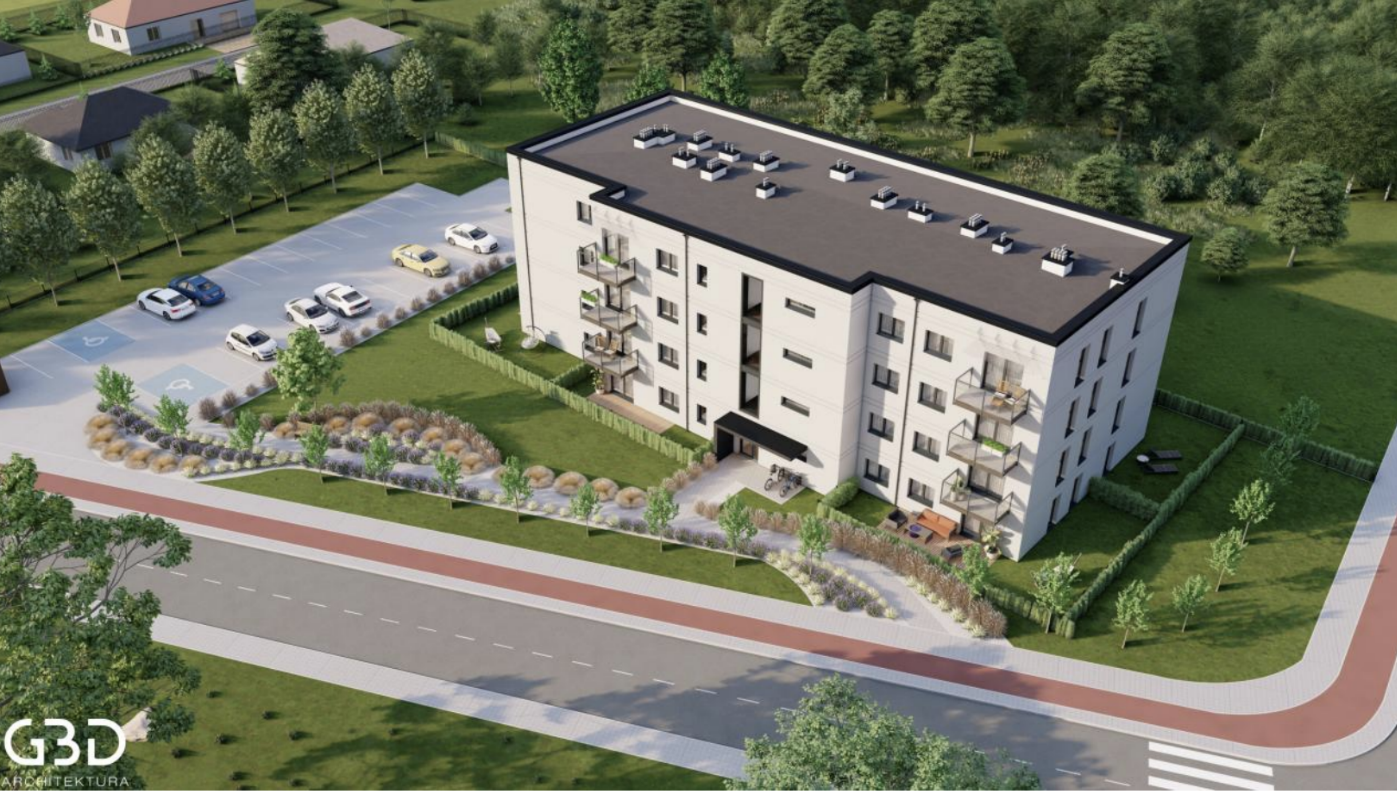 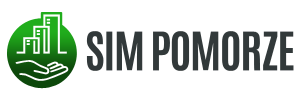 Co budujemy w Człuchowie?
9
co budujemy w Człuchowie ?
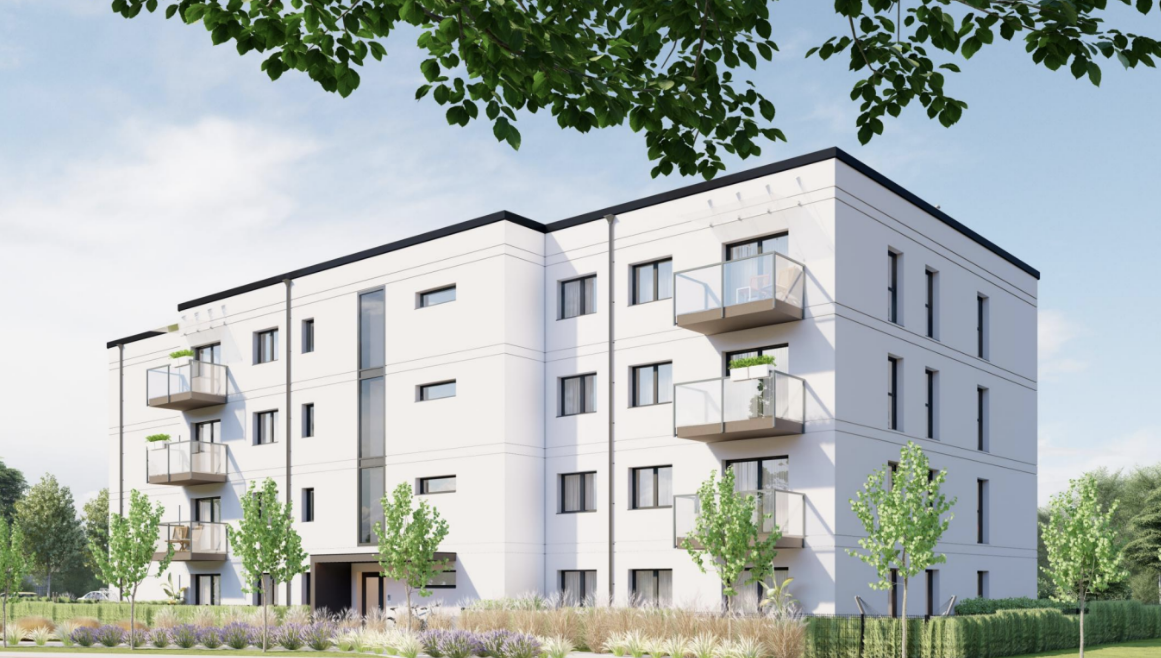 28 lokali mieszkalnych
28 komórek lokatorskich 
4 kondygnacje nadziemne
1 klatka 
1 dźwig osobowy
28 miejsc parkingowych
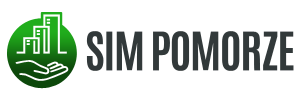 10
Szacowany Koszt inwestycji
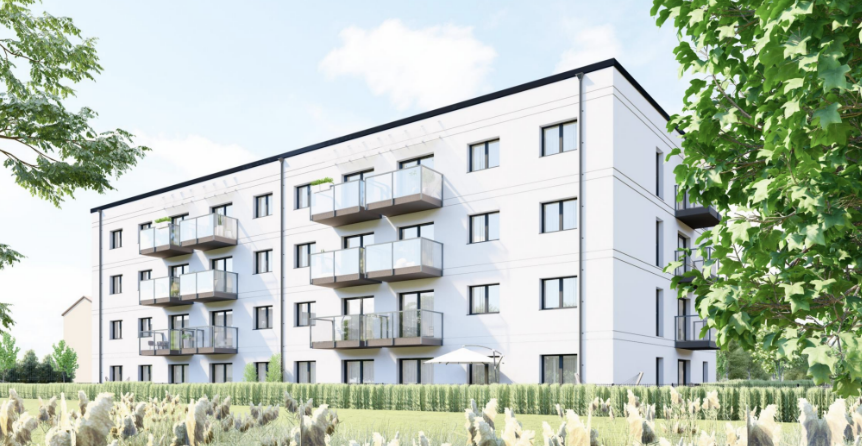 ok. 10.500.000 zł brutto
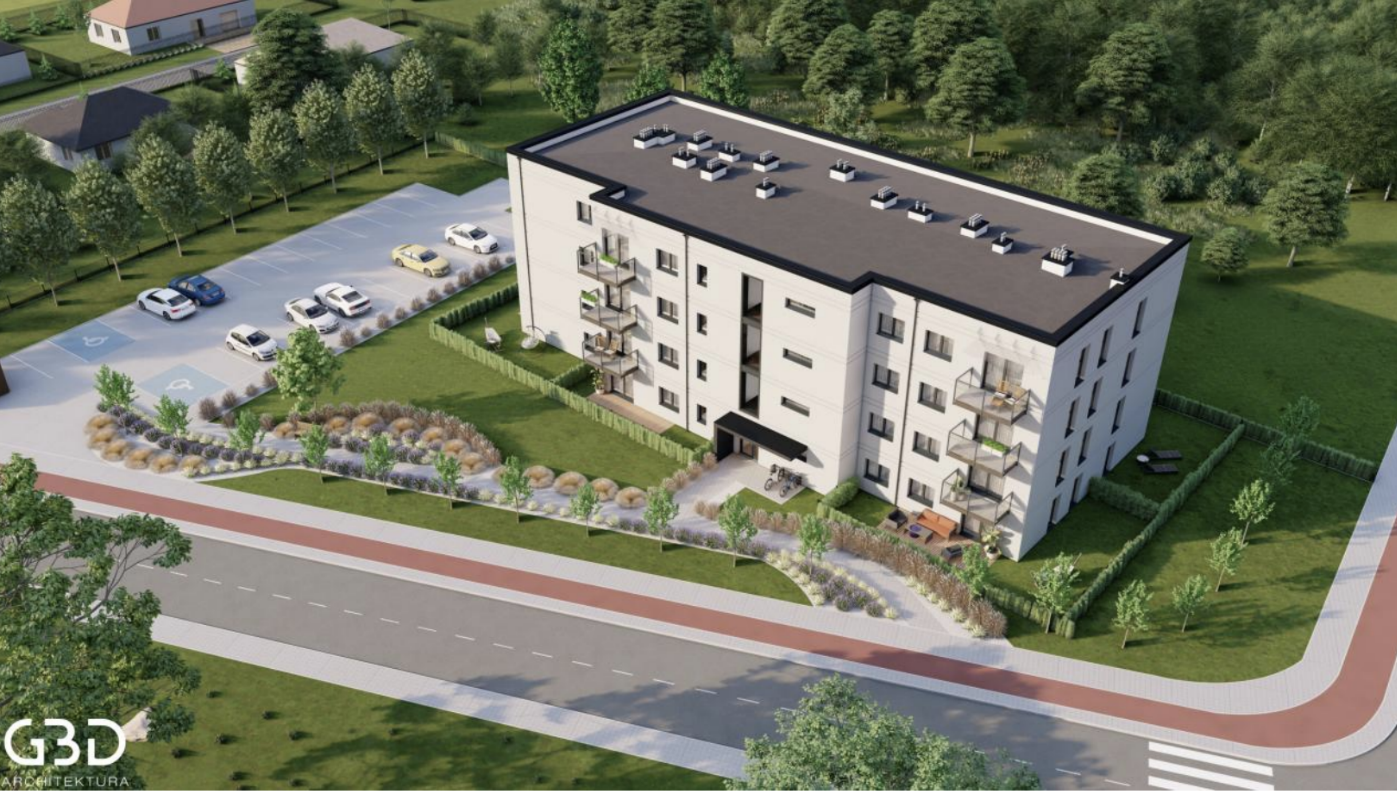 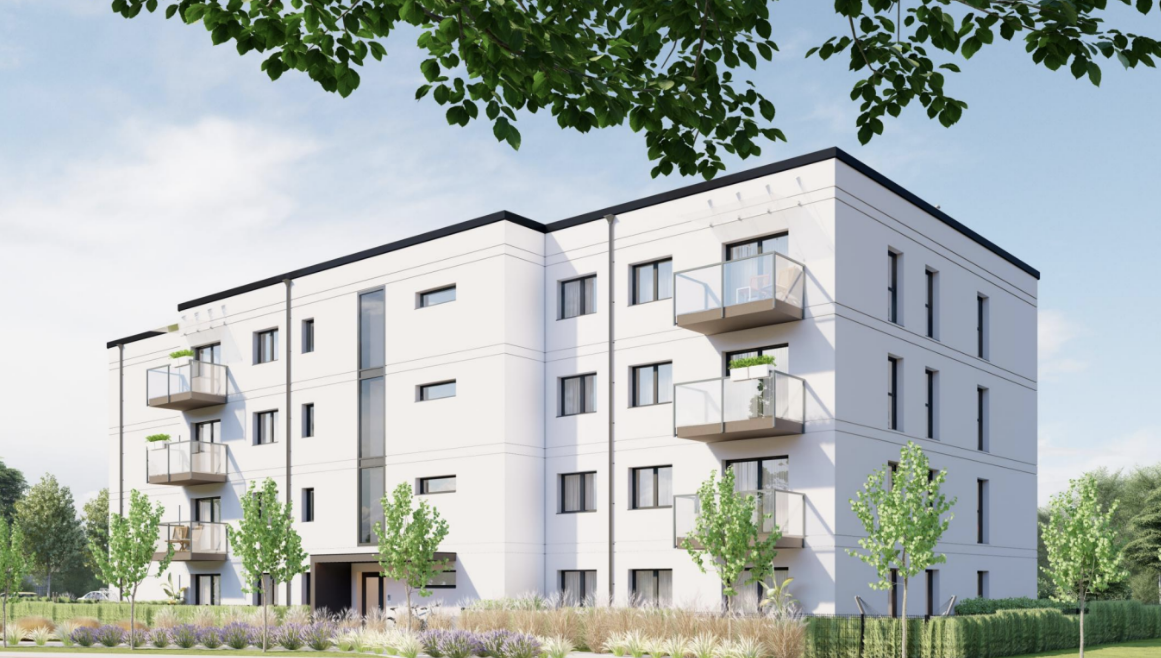 11
JAKIE MIESZKANIA ?
Powierzchnia lokali od 42 do 76 m2
Komórki lokatorskie na każdym piętrze
12
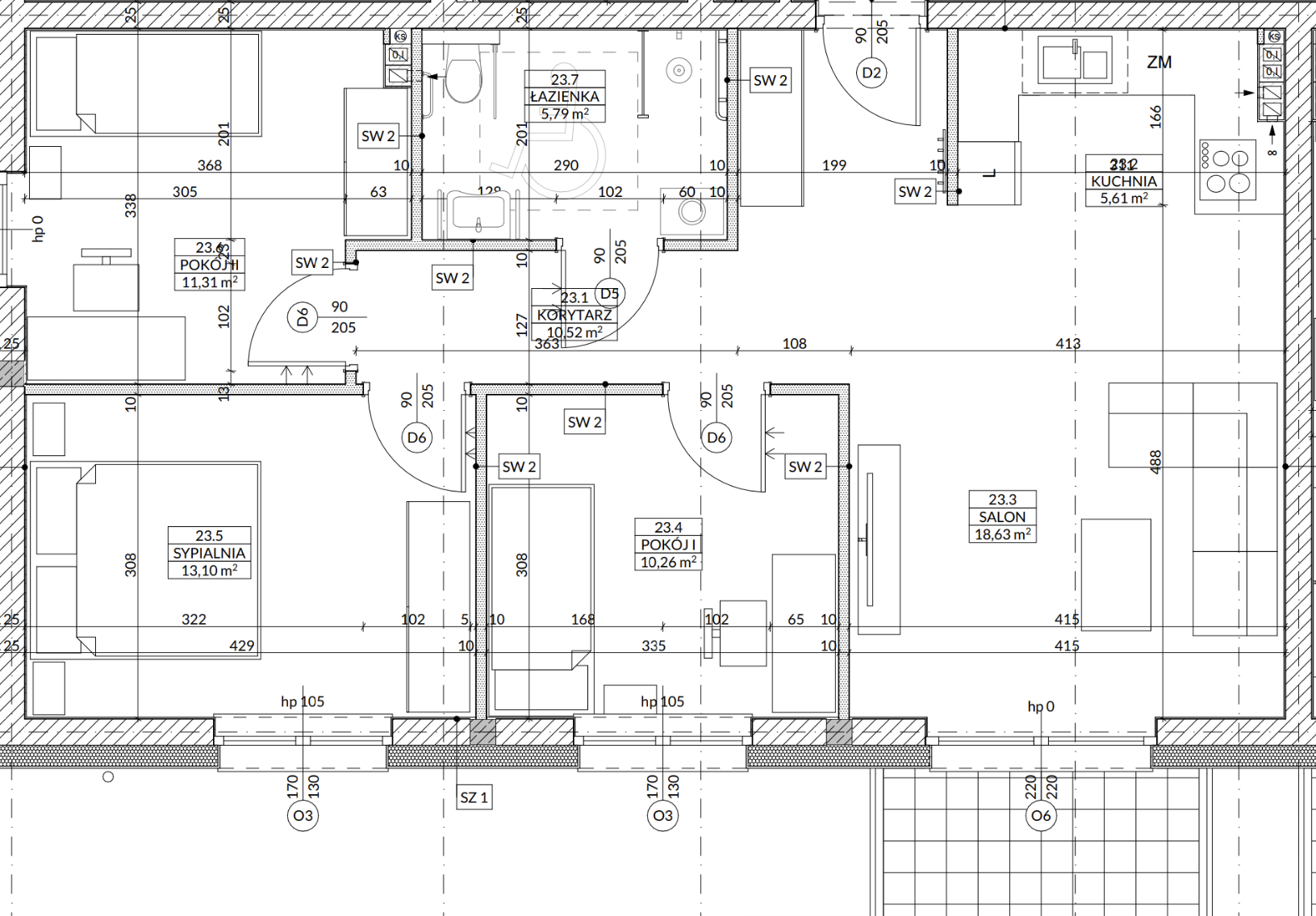 Przykładowe mieszkanie
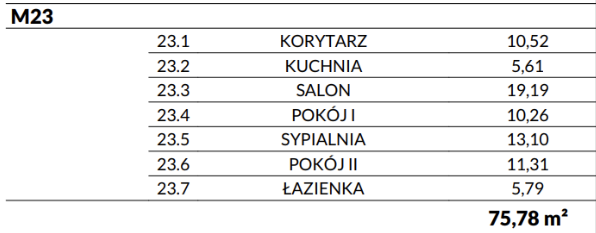 13
STANDARD WYKOŃCZENIA
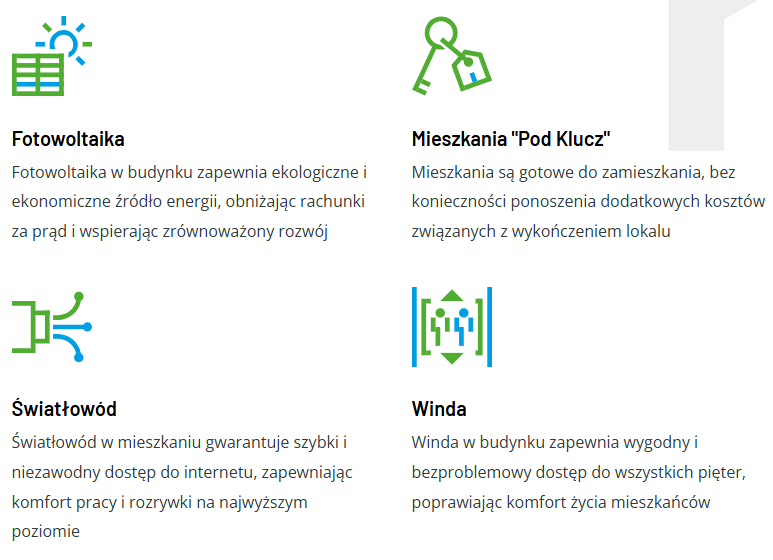 14
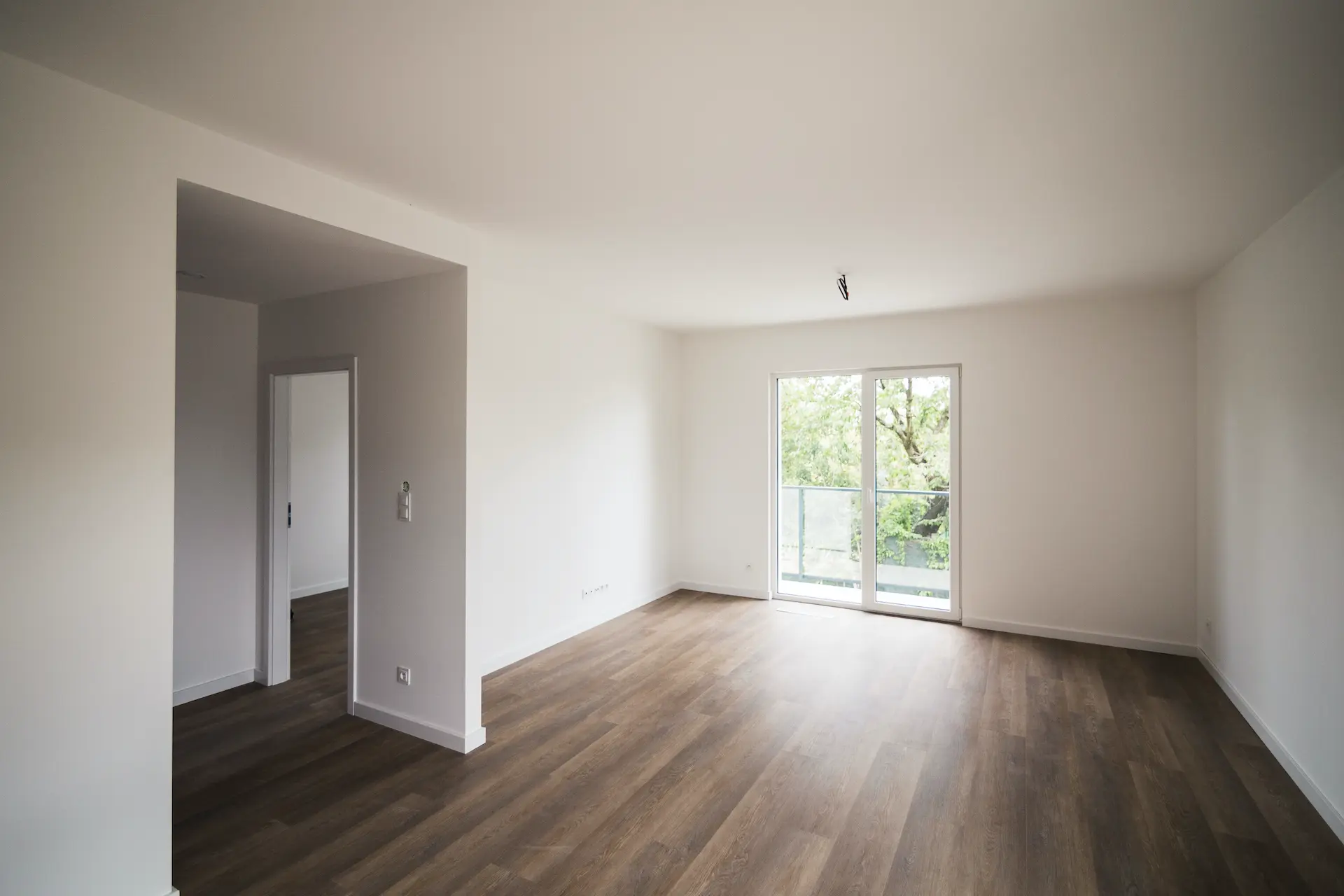 15
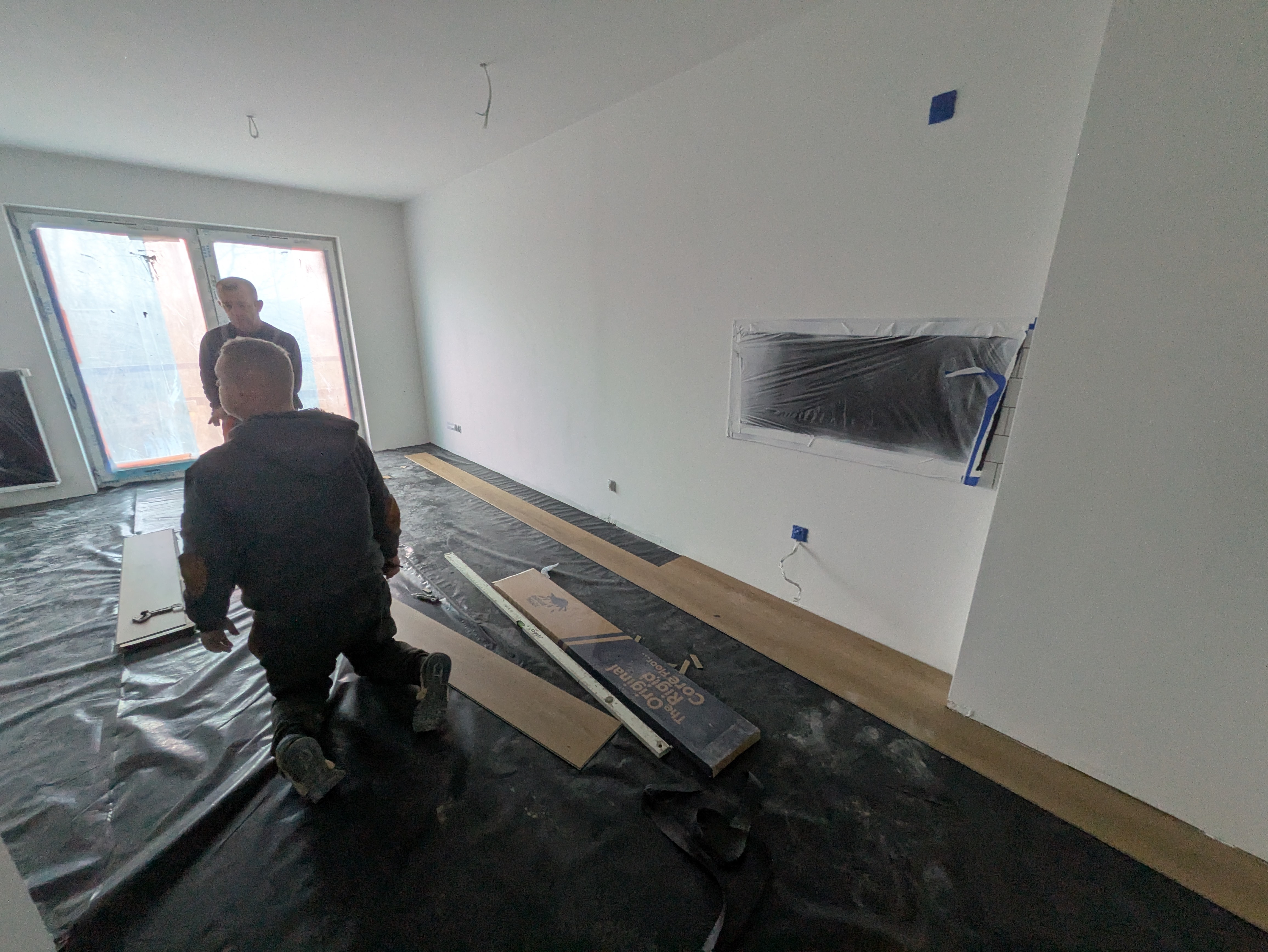 16
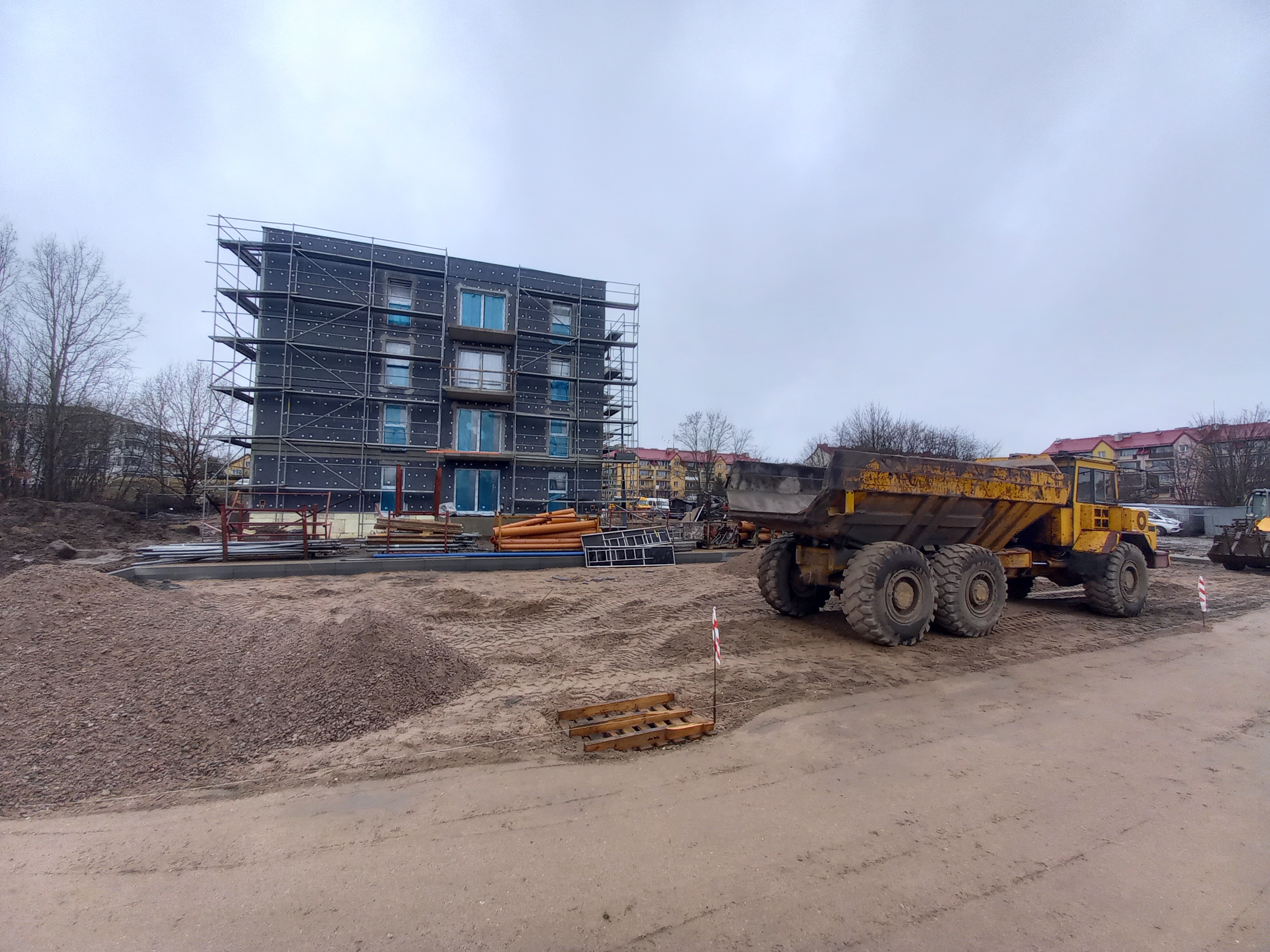 17
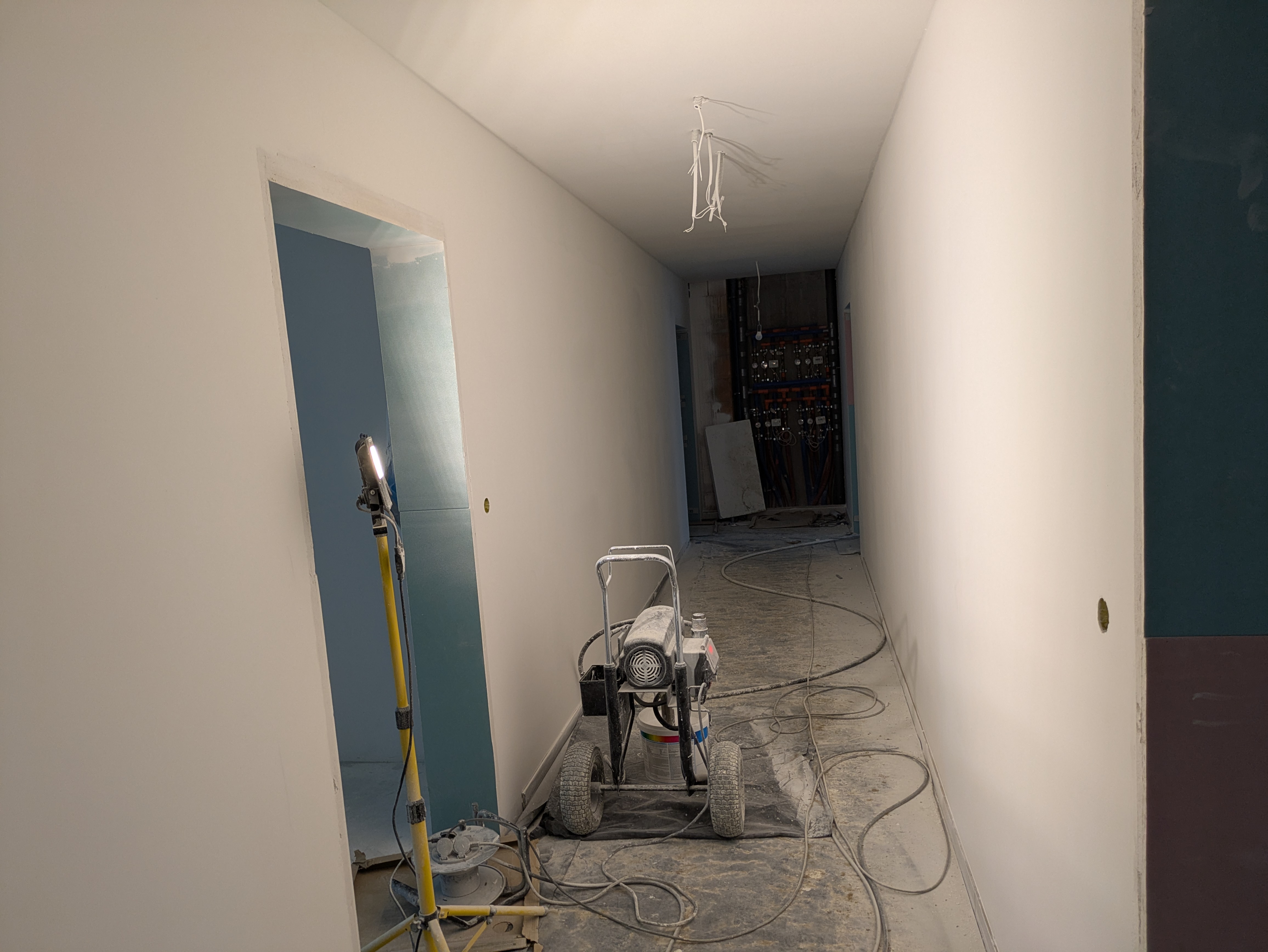 18
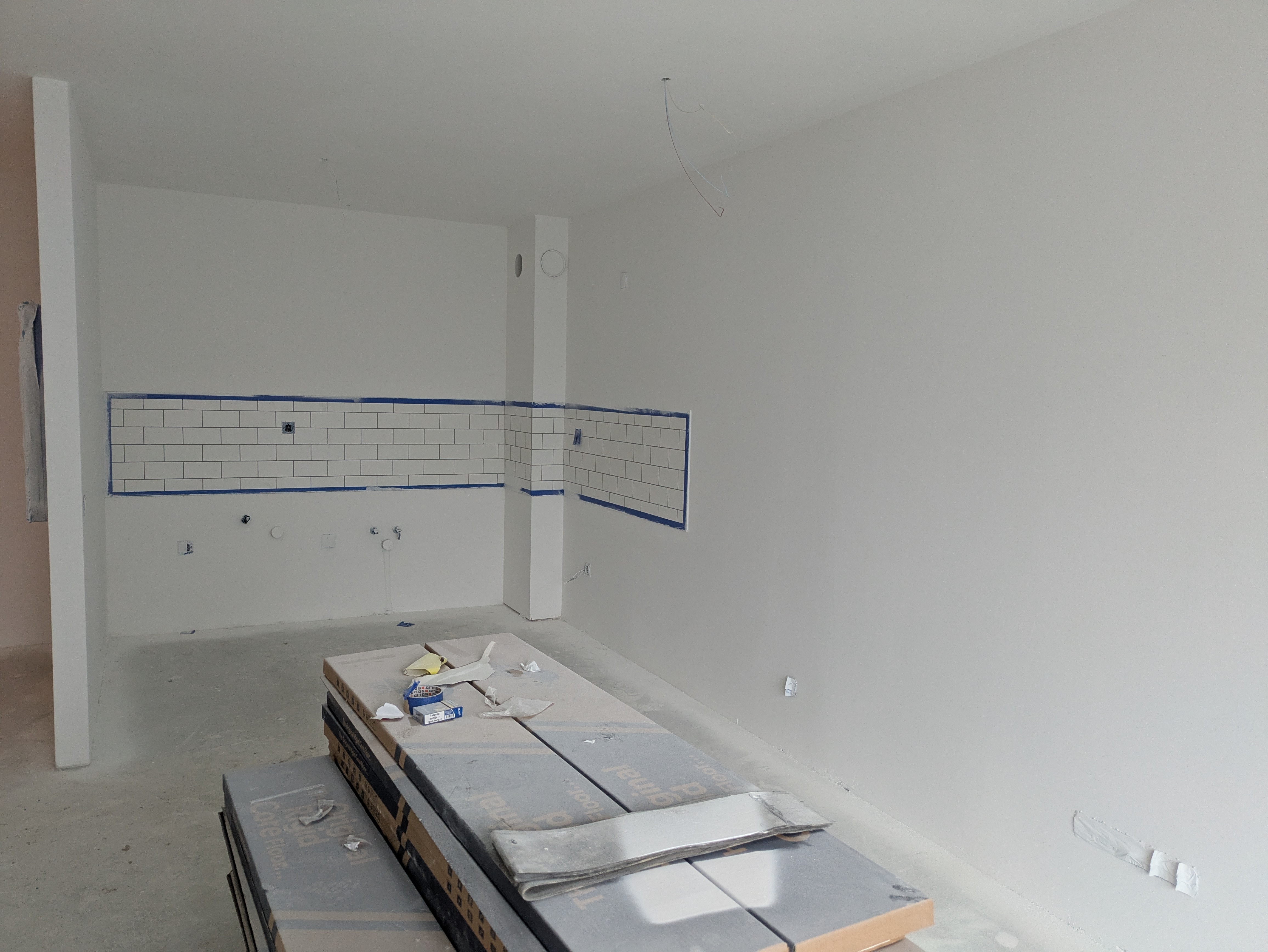 19
Zakończenie budowy 05.05.2025 r



Zaawansowanie robót na 28.02.2025 – 74%
20
Ile zapłacę za czynsz ?
Szacunkowy planowany czynsz: 
2025 - 22,00 zł/m2
2026 - 16,50 zł/m2
21
Przykładowy czynsz miesięczny
42 m2 x 22 zł/m2 = 924,00 zł m-c
76 m2 x 22 zł/m2 = 1672,00 zł m-c
22
Prognozowana partycypacja
ok. 1055 zł za 1m2
23
Prognozowana partycypacja
Partycypacja to 15 % kosztów inwestycji 


Dla mieszkania o powierzchni 42m2 
kwota partycypacji to: 
44.100 zł
24
KIEDY RUSZY NABÓR WNIOSKÓW
o zawarcie umowy najmu lokalu mieszkalnego w ramach inwestycji realizowanej przez Społeczną Inicjatywę Mieszkaniową?
25
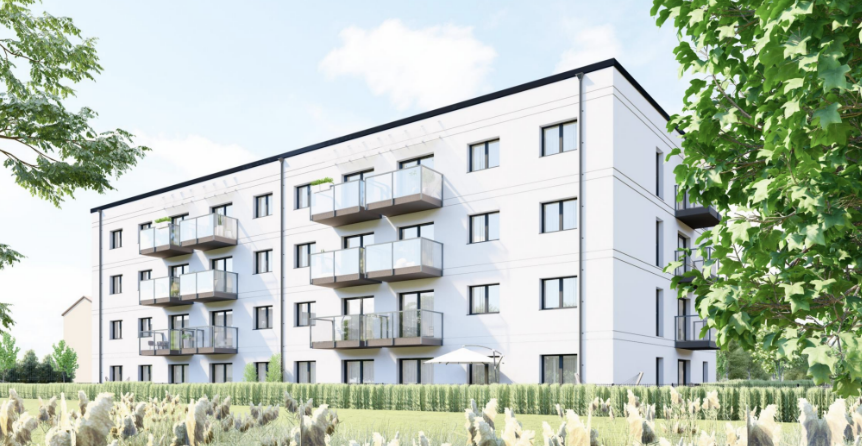 Dzień otwarty budowy 14.03.2025 – 15:00
Społeczna inicjatywa MIESZKANIOWA SIM KZN POMORZE Sp.  z o.o.
26